Czy Frome może być pierwszym miastem w  UK zasilanym energią odnawialną?
Keith Barnham

Emerytowany Profesor Fizyki
Imperial College London
k.barnham@ic.ac.uk


The Burning Answer: 
a User’s Guide to the Solar Revolution
Weidenfeld and Nicholson 2014 
www.burninganswers.com
KKW:  wspólna elektrownia
Kombikraftwerk projekt wszystko ze źródeł odnawialnych rozpoczął się w 2006 roku
W 2006 odnawialne źródła energii( PV, elektrownie wiatrowe, biogaz) dostarczyły 1 / 10.000 rzeczywistego zapotrzebowania na energię elektryczną w Niemczech 
PV i wiatr mogą dostarczyć 
     78% zapotrzebowania 
     na energię elektryczną 
      w Niemczech

Wymagana rezerwa mocy z biogazy 
       tylko 17% 
     

Niezbedne było tylko 5% 
      z akumulatorów

KKW wyznacza cele wszystkim
      odnawialnym 
      źródłom energii w Niemczech
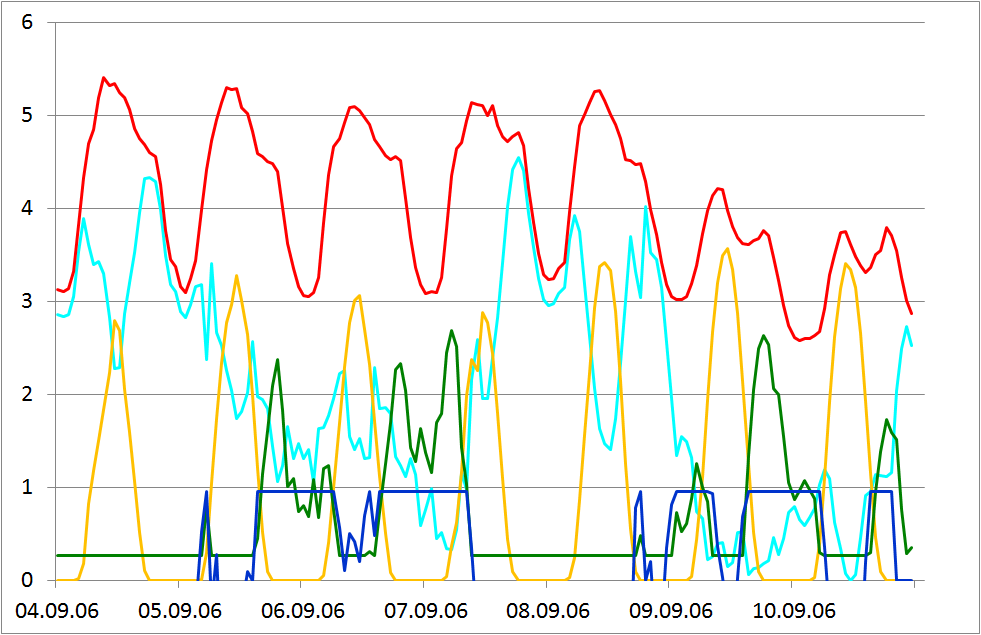 Symulacja KKW dla Frome
Mam arkusz Excel z danymi UK z Centrum Alternatywnej Technologii (CAT)
Zapotrzebowanie Frome na energię elektryczną co godzinę
    -zapotrzebowanie w skalii regionu południowo-zachodniego?
Zapotrzebowanie na PV i źródła wiatrowe w UK albo południowo-zachodnim regioniew odstępach godzinnych w ciągu roku
Przyjęte cele PV & wiatrowe KKW dla UK
Storage
Gdy wszystko będzie zasilane z odnawialnych źródeł, elektrownie
      jądrowe będą przeżytkami
Drogie nuklearne będą musiały konkurować z tanimi wiatrowymi
Magazynować nadwyżkę podaży
Dostarczać mniej niż potrzeba: Biogaz
Sieć sama wyprostuje nadmierne wahania wiatrowe
Podsumowanie
Arkusz kalkulacyjny może wyznaczyć cele całkowitej energii odnawialnej dla Frome
PV: zachęcać gospodarstwa domowe,szkoły, Silkmill itp.
Wiatrowe:zamówić, zbudować nasz własny?
Biogaz: zbierać odpowiedniki żywności/odpady z farm do fermentacji beztlenowej 
Przekonywać mieszkańców do przełączenia
Obliczyć cele dla elektrowni wodnych i przełączyć